Findings from Policy Makers Perspective


Dr Friederike Ziegler 

friederike.ziegler@bthft.nhs.uk
Dr Friederike Ziegler
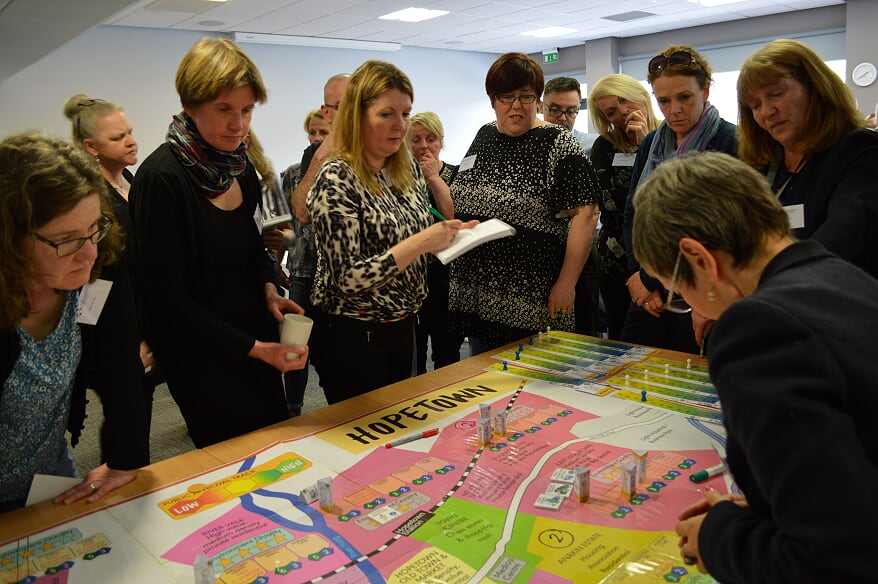 The Game
The Serious Game- 
a surprisingly recognisable reflection of the world of policy and politics

Tensions
Resources
Politics
Values
Evidence
The Serious Game Framework
Linked recommendations – Policy makersLOOK TO THE FUTURE
Health & Social Care
Place housing development and the home at the heart of the integration of health and social care for an ageing population

Planning & sustainability
Set quotas and planning standards for high quality accessible and adaptable housing development

Marketing & public education
Create a positive narrative and vision around ageing which helps  policy makers, communities, individuals and families to plan ahead for later life
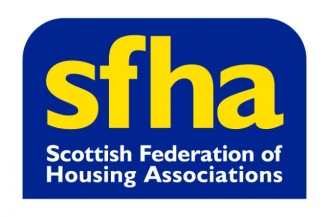 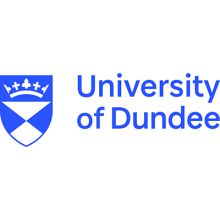 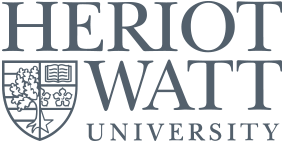 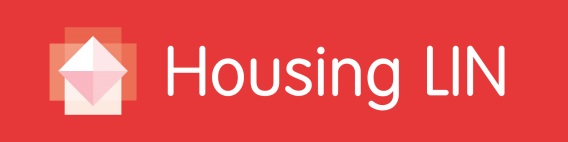 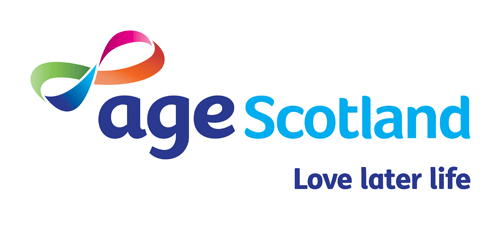 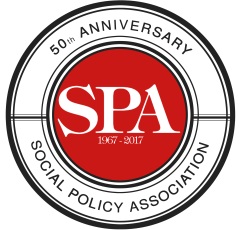 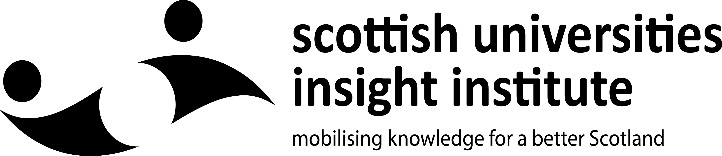 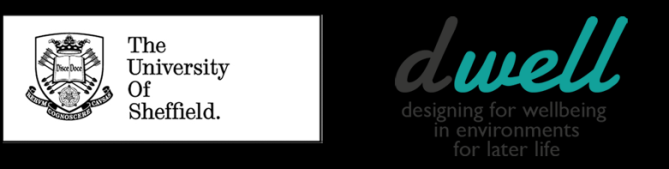